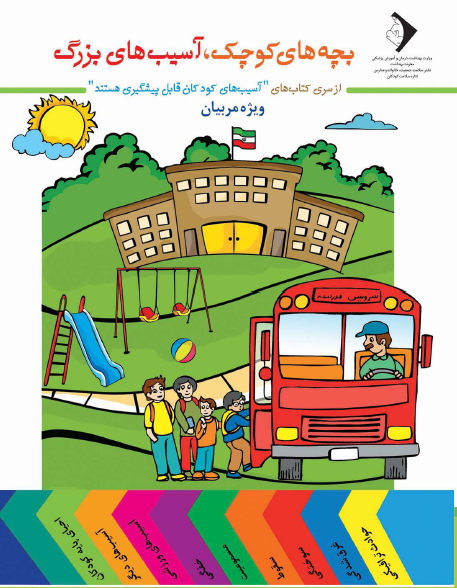 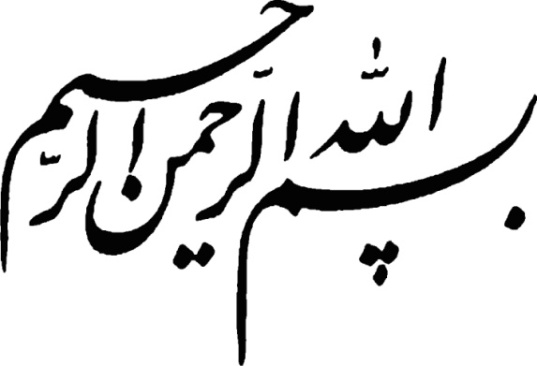 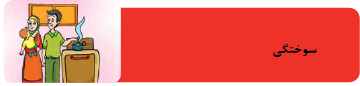 1
سوختگي
ايجاد نوعي آسيب پوست يا بافت‌هاي ديگر بدن در اثر گرماي بيش از حد، جريان الكتريكي، مواد شيميايي و يا اشعه راديواكتيو
2
اپيدميولوژي
سوختگي‌هاي ناشي از آتش سوزي، يازدهمين دليل عمده مرگ و مير كودكان بين 1 تا 9 سال
 كودكان در خطر بالاي مرگ ناشي از سوختگي ها    هستند: 
9/3  مرگ در هر 100 هزار نفر، در جهان.
 با سطح درآمد یک جامعه مرتبط است: نسبت مرگ در كشورهاي با درآمد متوسط و كم درآمد 11 برابر بيشتر از كشورهاي پردرآمد است:
3/4  در هر 100 هزار نفر در برابر 0/4در هر 100 هزار نفر
آمار نظام مراقبت مرگ كودكان 59-1 ماهه ایران: سوختگي با آب داغ
5.5% از مرگهای كودكان(به دليل سوانح و حوادث غير عمدي)
3
ارتباط سوختگي با سن:
در گروه سني زير 5 سال بيشتر از ساير گروه‌هاي سني
مرگ ناشي از سوختگي در نوزادان بيشترين ميزان و در كودكان بين 14-10 سال كمترين ميزان
افزايش سوختگي در گروه سني 19-15 سال (به دليل مجاورت، خطرپذيري و تجربه‌گرايي و نيز شروع به كار در اين سنين)
 بيشترين سوختگي كودكان زير يكسال در كف دست‌ها، همان جايي كه با آن شروع به حركت مي‌كنند و به اشيا دسترسي پيدا مي‌كنند، ديده مي‌شود و اغلب نتيجه لمس شوفاژ يا لوله‌هاي آب گرم است.
 75% از سوختگي‌ها در كودكان كم سن ناشي از تماس با مايعات داغ، آب گرم يا بخار داغ است
 با بزرگتر شدن كودكان، احتمال آسيب آن‌ها با اشياي خانه كاهش مي‌يابد و بيشتر در دنياي بيرون دچار آسيب مي‌شوند
4
ارتباط سوختگي با جنس:
سوختگي‌ تنها نوعي از آسيب‌هاي غير عمدي است كه در دختران بيشتر از پسران ديده مي‌شود.
 نسبت مرگ ناشي از آتش سوزي براي دختران 9/4 در هر 100 هزار نفر و براي پسران 3 نفر در هر 100 هزار نفر است. 
براي سوختگي‌هاي غير مهلك، الگوي جنسي سوختگي كاملاً مشخص نيست و در برخي مناطق، پسران ممكن است بيش از دختران در معرض خطر باشند. 
توزيع جنسي سوختگي‌ها بين كشورهاي مختلف متفاوت است، كه ممكن است ناشي از شرايط فرهنگي بويژه الگوي پخت و پز باشد. 
آداب و رسوم محلي استفاده از آتش براي پخت و پز و گرمايش، به همراه لباس گشاد افراد بويژه دختران جوان در برخي مناطق، با افزايش سوختگي‌ها بين دختران جوان مرتبط است.
5
محل‌هاي شایع سوختگي كودكان
اغلب در خانه
در كودكان بزرگتر در محل كار
آشپزخانه متداول‌ترين جاي خانه براي سوختگي كودكان است.
 در آشپزخانه كودكان ممكن است:
 مايعات داغ و يا روغن آشپزي داغ
انفجار گاز 
قرار گرفتن روي ذغال‌هاي داغ یا اشیای داغ
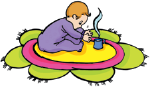 6
براي پيشگيري از سوختگي چه بايد كرد؟
رعايت ايمني در آشپزخانه
رعايت ايمني لوازم برقي
رعايت ايمني آب گرم
رعايت ايمني غذاها و نوشيدني‌ها
رعايت ايمني مواد شيميايي
ايمني كودكان در فضاي باز
افزايش آگاهي در باره سوختگي‌ها و پيشگيري از آن‌ها
وسايل اطفاي حريق
جعبه كمك‌هاي اوليه
7
ايمني در آشپزخانه
جداسازي نواحي پخت و پز يا آشپزخانه از بخش نشيمن خانه
 قرار دادن سطوح پخت و پز بالاتر از سطح زمين
 جلوگيري از ورود بدون نظارت كودكان به آشپزخانه
عدم استفاده از روشن كننده‌ها در حضور كودكان
 پختن غذا روي شعله‌هاي عقبي گاز
 در صورت پخت غذا روي شعله‌هاي جلويي، ظرف غذا طوري قرار گيرد كه  دسته آن بيرون از حد اجاق قرار نگيرد
 دسته قوري يا كتري به پشت يا اطراف اجاق گاز چرخانده شود
 ظروف پخت غذا بدون نظارت رها نشوند
  بعد از پختن غذا از خاموش بودن اجاق اطمينان حاصل شود
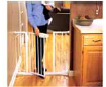 8
رعايت برخي استانداردها
عدم استفاده از سوخت‌هاي فسيلي
 ساخت اجاق‌هاي ايمن
  استفاده از لامپ‌هاي ايمن
 استفاده از فندك‌هاي داراي قفل كودك
  نصب نشانگر دود در اتاق‌ها و كنترل منظم و بررسي باتري آن‌ها
عدم استفاده از وسايل گرمازاي داراي شعله باز و قابل حمل
 گذاشتن موانعي در اطراف شومينه و رادياتور ‌ها تا از رسيدن كودك به آن‌ها جلوگيري شود
نزديك بخاري‌هاي باز همچون شومينه فرش يا مبل قرار داده نشود
از ذخيره و انبار كردن مواد  قابل اشتعال پرهيز شود
 كبريت، فندك، لامپ، چراغ‌ها، مواد شيميايي و ساير لوازم خطرناك دور از دسترس كودكان ذخيره شوند
9
رعايت ايمني لوازم برقي:
از وسايل ايمني براي پوشاندن پريزهاي برق استفاده شود. (روي تمام پريزهاي برق با پوشش محافظ پوشانده شود و يا از پريزهاي با در فنري استفاده شود)
سيم وسايل برقي بلند نباشد و دور از دسترس كودكان باشد
 سيم‌هاي برق از زير فرش عبور نكند
 چند سيم رابط يا دوشاخه به يك خروجي (پريز) وصل نشود
  تمام وسايل برقي و سيم‌هاي آن‌ها از نظر پوشش ايمني، ترك خوردگي و شكستگي بررسي شوند
 وسايل برقي خراب تعمير شوند و در صورت غير قابل تعمير بودن دور انداخته شوند. 
از وسايل برقي در حمام استفاده نشود
 سشوار و ساير وسايل برقي كوچك از دسترس كودكان دور باشند
 هميشه خطرات ناشي از حريق و سوختگي را در مورد وسايل برقي بررسي كرده و در صورت نياز تغييرات لازم انجام شود
10
ايمني آب گرم
درجه حرارت آب گرمكن‌هاي خانگي بهتر است روي دماي كمتر از 60 درجه سانتي‌گراد تنظيم شود
 حرارت آب گرم بين 49 تا 50 درجه سانتي‌گراد باشد
 هميشه دماي آب پيش از حمام كردن كودك بررسي شود
 دماي آب شستشوي كودك زير 38 درجه سانتي‌گراد  و براي نوزادان 37 درجه سانتي‌گراد باشد
كودكان هنگام توالت رفتن و حمام كردن تنها رها نشوند
11
ايمني غذاها و نوشيدني‌ها
در حضور كودكان:
 عدم حمل وسايل داغ 
هنگامی که کودک خردسال در آغوش و یا نزدیکی مراقب است، مايعات داغ خورده نشود.

غذاها و نوشيدني‌هاي داغ دور از لبه ميز قرار گيرند: 
ممكن است كودك با كشيدن سفره روميزي نوشابه‌هاي داغ را روي خود بريزد

بررسی دمای غذا، 
 پيش از غذا دادن به كودكان
12
ايمني مواد شيميايي
مواد شيميايي دور از دسترس كودكان نگه‌داري شوند
مواد شيميايي در ظروف و بطري‌هاي مخصوص مواد خوراكي ريخته نشود 
 هنگام كار با مواد شيميايي حتماً از دستكش و ماسك استفاده شود
13
ايمني كودكان در فضاي باز:
داخل چادر كبريت، شمع، وسايل آتش‌زا روشن نكنند.
 در صورت رعد و برق اجازه بازي در فضاي باز به كودك داده نشود. 
در صورت گرفتار شدن در طوفان به دور از اجسام فلزي و در سرپناهي امن قرار گيرند.
 به مدت طولاني در معرض تابش شديد آفتاب قرار نگيرند (خطر آفتاب سوختگي در كودكان با استفاده از مواد ضد آفتاب با ماده محافظ SPF 15 يا بيشتر كاهش داده شود)
14
در مراسم آتش بازي مانند چهارشنبه سوري
كودكان به آتش نزديك نشوند 
 از روي شعله آتش زبانه كشيده نپرند
در آتش ترقه، آمپول، ظروف خالي اسپري‌ها و يا هر ماده ديگري نيندازند
 بعد از اتمام كار و قبل از ترك محل از خاموش شدن كامل آتش اطمينان پيدا شود
به كودكان اجازه تهيه ترقه، فشفشه و مانند آن‌ها داده نشود
شركت استانداردي براي تهيه و تأييد ترقه وفشفشه‌هاي موجود در بازار وجود ندارد
15
افزايش آگاهي در باره سوختگي‌ها و پيشگيري از آن‌ها:
به كودكان آموزش داده شود كه از اجسام داغ دوري كنند و با كبريت، اجاق گاز، مواد شيميايي و الكتريكي بازي نكنند
 برنامه ايمني در هنگام حريق از جمله مسير فرار سريع هنگام حريق پيش بيني شود و با كودكان تمرين شود
 آن‌ها بايد بدانند كه صداي هشدار دهنده دود چيست
هنگام آتش‌سوزي چگونه لباس‌هاي مشتعل را از تنشان درآورند و روي زمين بغلتند
16
وسايل اطفاي حريق:
كپسول اطفاي حريق هميشه در دسترس باشد
طرز استفاده از اين كپسول آموزش داده شود 
پس از هر بار استفاده پر شود
17
جعبه كمك‌هاي اوليه:
كمك‌هاي اوليه در دسترس باشد
 وسايل جعبه كمك‌هاي اوليه كامل باشند:
(گاز استريل، باند، سنجاق، چسب، قيچي، مواد ضد عفوني كننده، پنس، پنبه، چراغ قوه، دماسنج، فشار سنج، آتل، سرم فيزيولوژي، سرم، آبسلانگ)
18
19
در صورتي كه كودكي دچار سوختگي شد چه بايد كرد؟
كودك بايد قبل از انتقال به بيمارستان به وضعيت پايداري برسد
 هدف كلي كمك‌‌هاي اوليه سوختگی:
 خنك سازي سوختگي
 پيشگيري از پيشرفت سوختگي 
 پيشگيري از آلودگي 
 آموزش گسترده براي ترويج استفاده فوري از آب خنك در سوختگي‌ها كمك اوليه مؤثري در درمان سوختگي است
20
مواردي كه در كمك‌هاي اوليه براي سوختگي بايد انجام داد:
كودك از مجاورت منبع حرارتي به جاي امن منتقل شود
 به كودك آرامش داده شود
 ناحيه سوختگي در آب سرد فرو برده شود يا زير آب سرد گرفته شود تا دماي پوست كاهش يابد. اگر اين كار امكان پذير نيست محل سوختگي با يك پارچه كه در آب سرد خيس شده پوشانده شود. استفاده انحصاري از آب تميز و خنك توصيه مي‌شود.
 فرآيند سوختگي با جدا كردن لباس و شستن زخم‌ها متوقف شود اگر لباس به پوست ناحيه سوخته چسبيده است لباس از پوست جدا نشود بلكه لباس از دور تا دور محل چسبيده قيچي شود
قبل از متورم شدن محل سوختگي اشيايي مثل گردنبند يا النگو از تن كودك خارج شود.  
در آسيب‌هاي ناشي از اشتعال شعله‌ها با غلتاندن بيمار بر روي زمين و يا به كارگيري يك پتو يا با استفاده از آب يا ديگر مايعات خاموش شود 
در سوختگي‌هاي شيميايي، عامل شيميايي توسط شستشوي زياد زخم با آب رقيق شود. 
براي هر سوختگي مگر نوع خيلي خفيف آن بهتر است كودك با آمبولانس يا سريع‌ترين وسيله ممكن به بيمارستان رسانده شود
21
مواردي كه در كمك‌هاي اوليه براي سوختگي نبايد انجام داد:
قبل از اطمينان از ايمني خود، اقدامی انجام ندهید.
 پماد، كره، روغن، سيب زميني، خمير دندان، اسپري بي حس كننده روي محل سوختگي ماليده نشود
 هرگز از يخ براي سرد كردن ناحيه سوخته استفاده نشود، اين كار سوختگي ناشي از سرما را نيز به ضايعه اضافه مي‌كند 
به تاول فشار آورده نشود و باز نشوند چون اين كار باعث گسترش عفونت در محل مي‌شود
  از كاربرد داروهاي موضعي اجتناب شود مگر اين‌كه بيمار تحت مراقبت پزشكي باشد
22
[Speaker Notes: كارهاي سنتي مانند ماليدن كره يا روغن بر روي سوختگي درجه يك
 ماليدن خمير دندان يا مواد ديگر بر روي سوختگي درجه دو مضر است 
 باعث پوسته پوسته شدن پوست شده و لايه‌هاي مجروح را مستعد عفونت مي‌كند]
سوختگي‌هاي الكتريكي
در سوختگي‌هاي الكتريكي ممكن است علائمي نظير موارد ذیل دیده شود:
بيهوشي، 
سوختگي نقاط ورود و خروج جريان الكتريسيته
 و يا نشانه‌هاي شوك 

هدف از درمان اين نوع سوختگي:
 درمان شوك 
و نواحي سوخته
23
و تا رساندن كودك به بيمارستان موارد زير انجام شود:
از قطع اتصال منبع الکتریسیته با بدن مصدوم اطمینان حاصل شود 
اگر مصدوم بیهوش است راه های هوایی باز شود، نبض و تنفس بررسی شود و عملیات احیا در صورت لزوم انجام شود
برای خنک کردن موضع سوختگی مقادیر زیادی آب سرد روی آن ريخته شود و در صورت لزوم هر گونه لباس سوخته از بدن مصدوم جدا شود
برای حفاظت محل سوختگی در برابر عفونت ترجیحاً یک پوشش یا پانسمان استریل و یا یک باندتمیز سه گوش تا شده و یا انواع پوشش‌های تمیز و غیر پرزدار دیگر روی سطح آسیب دیده قرار داده شود 
براي انتقال كودك به بيمارستان با اورژانس 115 تماس گرفته شود
24
سوختگي پس از خوردن اسيد يا قليا
هيچ چيزي براي نوشيدن به كودك داده نشود
 در صورتي كه احساس سوزش دارد فقط لب‌هاي او با آب سرد مرطوب شود
 از ايجاد استفراغ خودداري شود زيرا اگر استفراغ وارد ريه‌هايش شود باعث آسيب خواهد شد
 با اورژانس 115 تماس حاصل شود و كودك به بيمارستان رسانده شود
25
درمان آفتاب سوختگي
براي درمان آن بايد دماي قسمت سوخته با استفاده از كمپرس‌ آب سرد پايين آورده شود
پارچه‌اي در آب سرد فرو برده شود و بر روي سطح سوخته پوست قرار داده شده و مرتب آن را عوض شود
کمپرس سرد، روزي چند بار و هر بار 10 تا 20 دقيقه تكرار شود
26
[Speaker Notes: پوست داغ و ملتهب است: در آفتاب سوختگی]
نكات كليدي پيشگيري از سوختگي :
هشدار دهنده دود را در خانه نصب كنيد. آن‌ها را در همه اتاق‌هايي كه اعضاي خانواده در آن‌جا استراحت مي‌كنند نصب نماييد و ماهي يكبار بررسي كنيد تا مطمئن شويد درست كار مي‌كنند. 
برنامه‌اي براي فرار از آتش داشته باشيد. اين برنامه فرار از آتش را با خانواده تمرين كنيد و كودكان را در اين برنامه وارد كنيد.  مطمئن شويد هر كس حداقل 2 راه براي خارج شدن از خانه مي‌داند و محلي را در بيرون از خانه براي جمع شدن مي‌شناسد. 
با احتياط و ايمن آشپزي كنيد. هرگز زمان غذا پختن محل را ترك نكنيد و در كنار اجاق گاز پخت غذا حضور داشته باشيد. استفاده از اجاق گاز، بخارپز يا مايكروويو را براي كودكان ممنوع كنيد يا هنگام استفاده کودکان از آن‌ها نظارت كامل داشته باشيد.
27
فيلم
حمل غذا 
آتش بازي با مواد منفجره 
آتش‌سوزي با كبريت 
برق گرفتگي 
سوختگي 
سوختگي با آب حمام 
سوختگي با مواد قابل اشتعال 
سوختگي با مايعات
28
سلامت باشيد
29